IV. Evangélium és törvény
Az Isten Igéjének haszna a megváltott ember életében
A Bibliában a törvény az emberi magatartást szabályozza.
Isten akaratának összefoglalója:
a  Tízparancsolat
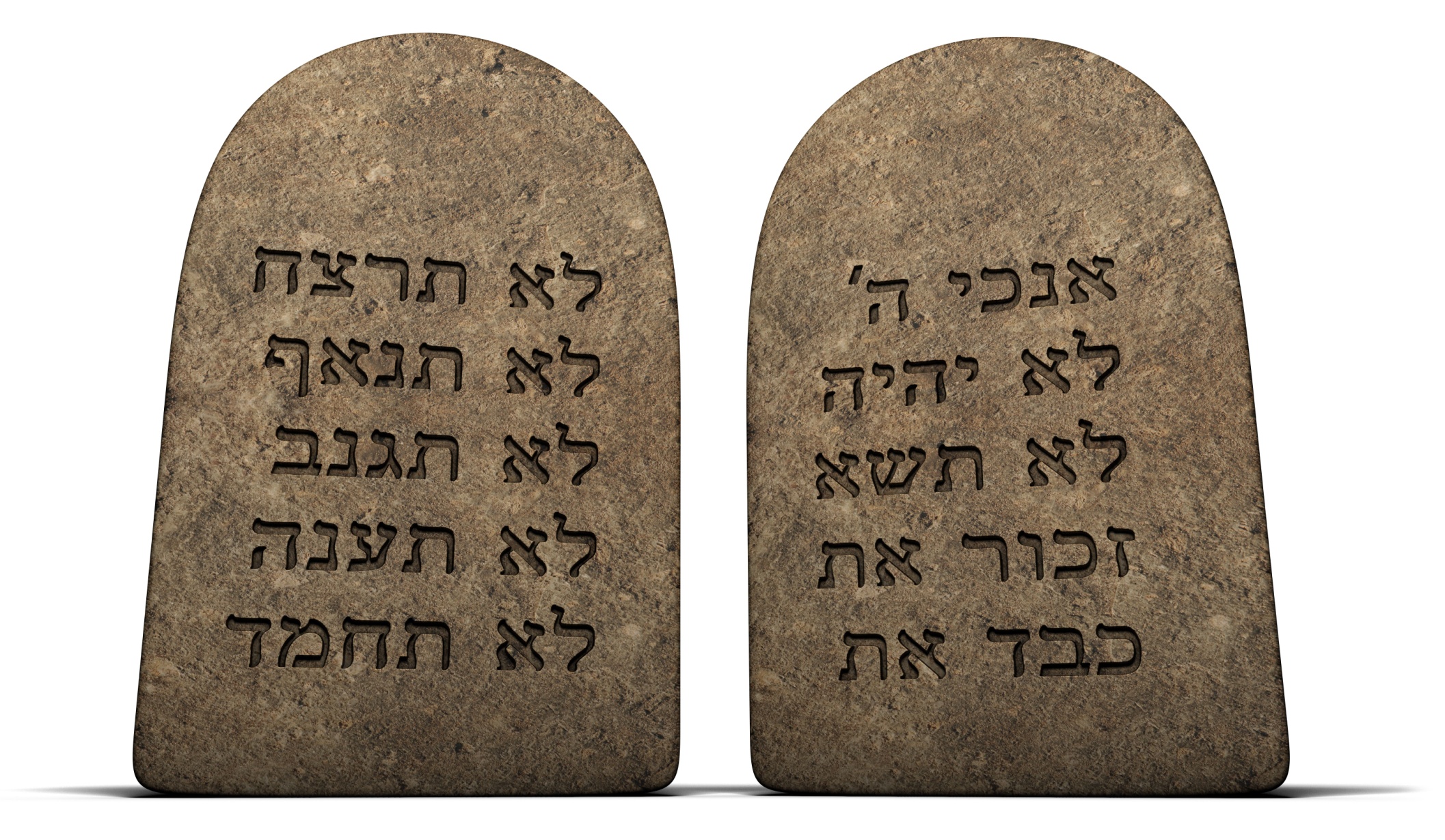 1
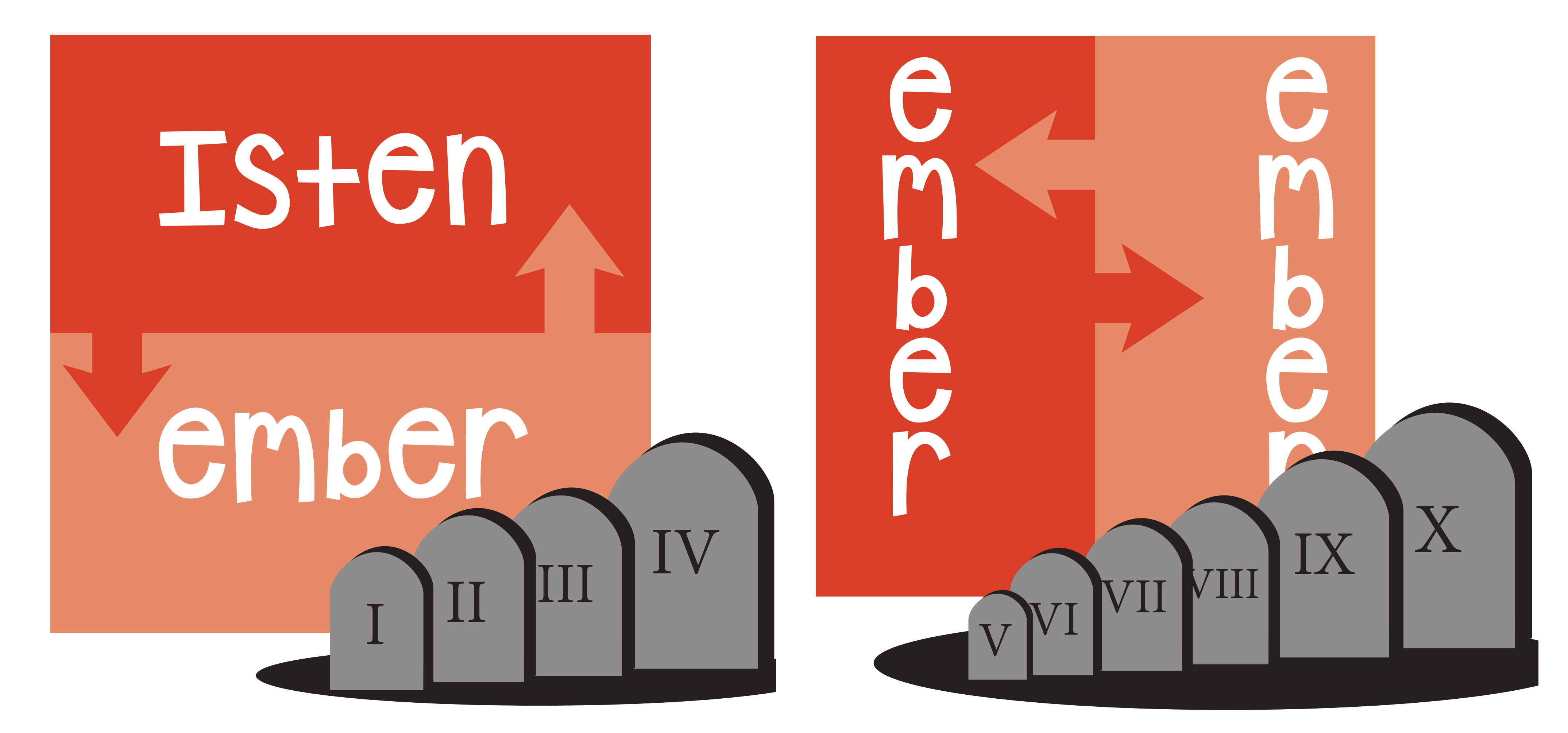 2
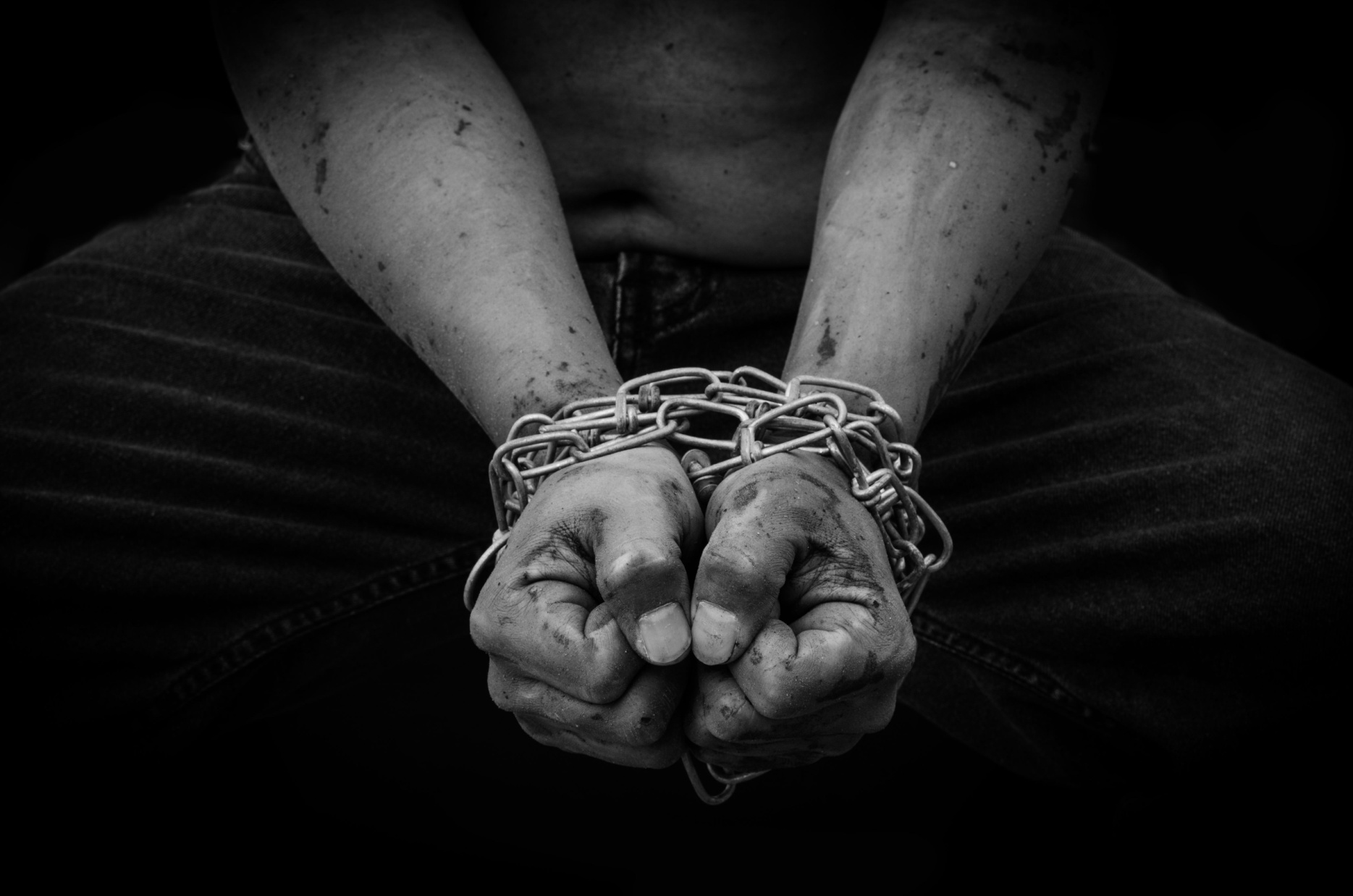 NYOMORÚSÁG
3
Kálvin: a törvény hármas haszna
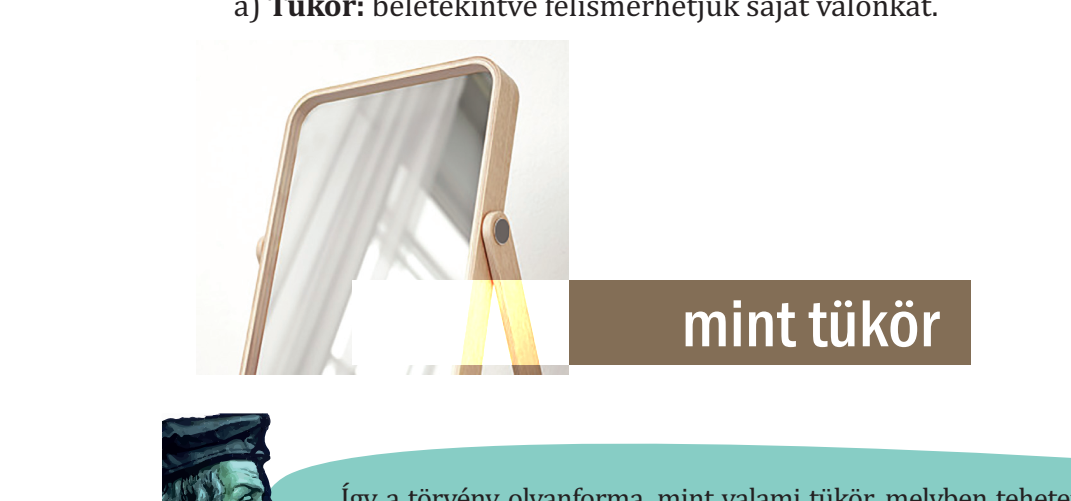 4
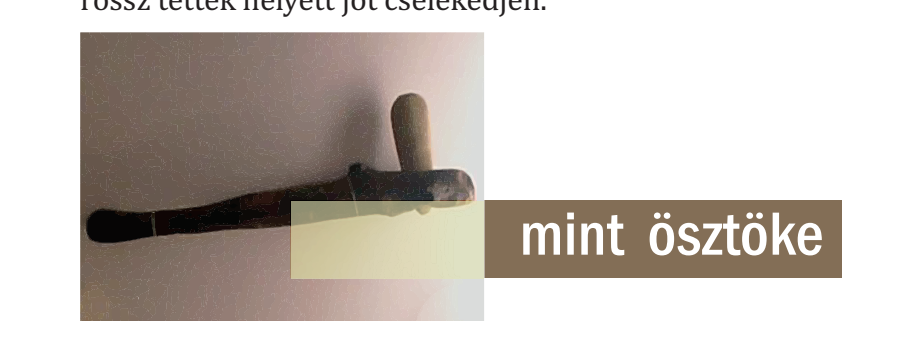 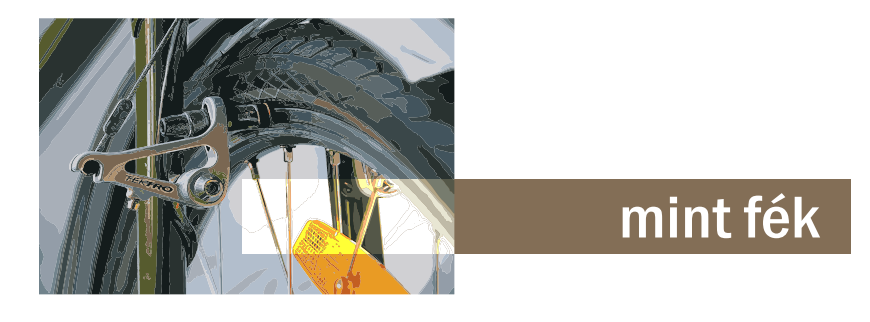 5
6
„Ne gondoljátok, hogy azért jöttem, hogy érvénytelenné tegyem a törvényt vagy a próféták tanítását. Nem azért jöttem, hogy érvénytelenné tegyem, hanem hogy betöltsem azokat.” (Mt 5,17)
Jézus:
Isten más parancsolatai
Tízparancsolat
Szeresd az Urat és felebarátodat!
EVANGÉLIUM =
jó hír, 
örömhír
Az evangélium: Isten szereti és megváltja népét
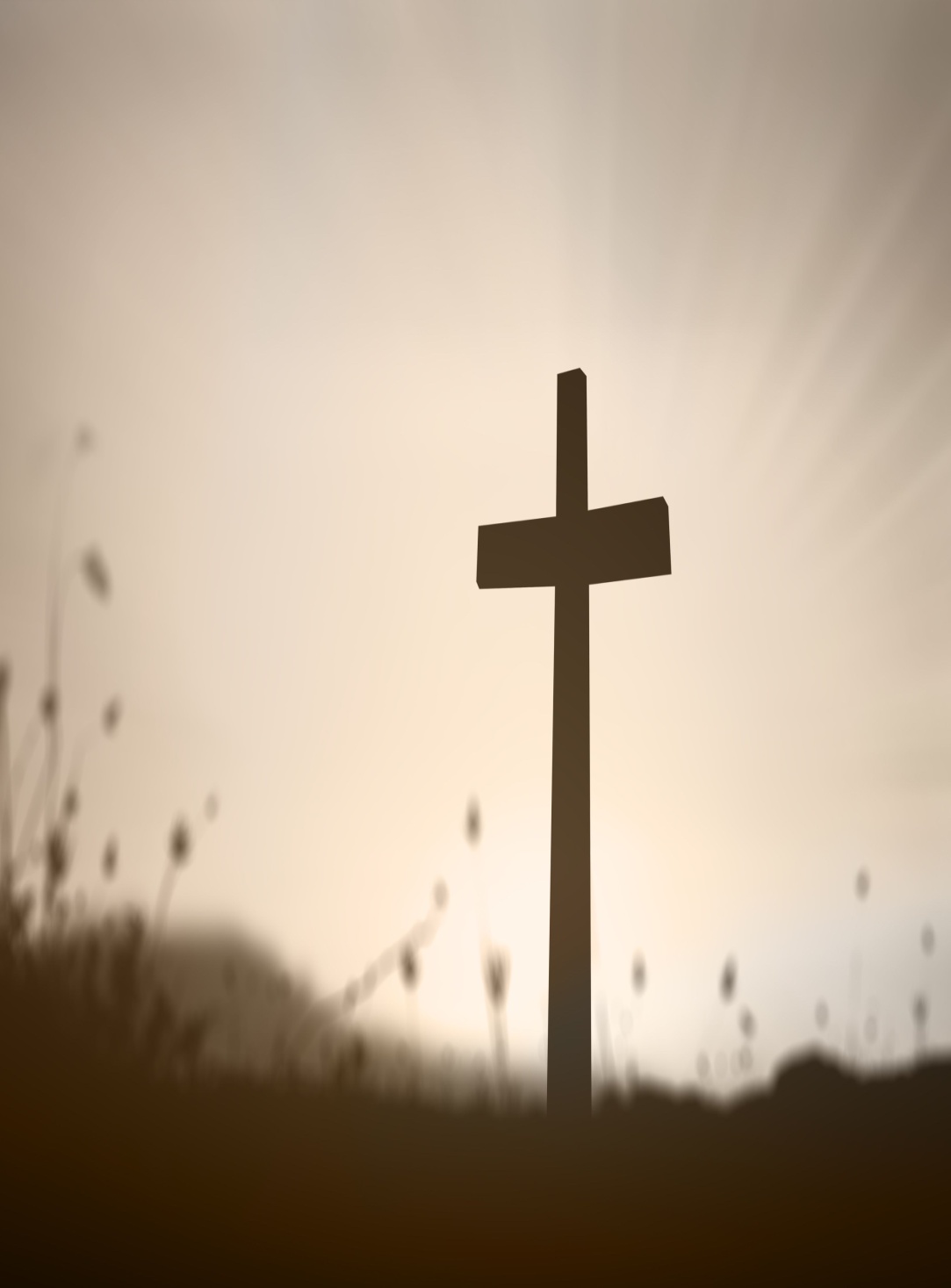 8
HEIDELBERGI KÁTÉ
86. 87. 115. kérdései
A képek hivatkozásai
1. kőtábla_shutterstock_39066736
2. Dogmatika alapmodul 32. o.
3  összeláncolva_shutterstock_255408883
4. Dogmatika alapmodul 33. o.
5. Dogmatika alapmodul 33. o.
6. Dogmatika alapmodul 34. o.
7. kereszt a mezőn_shutterstock_248022223.jpg